Powstanie Warszawskie
1 sierpień 1944 – 2 październik 1944
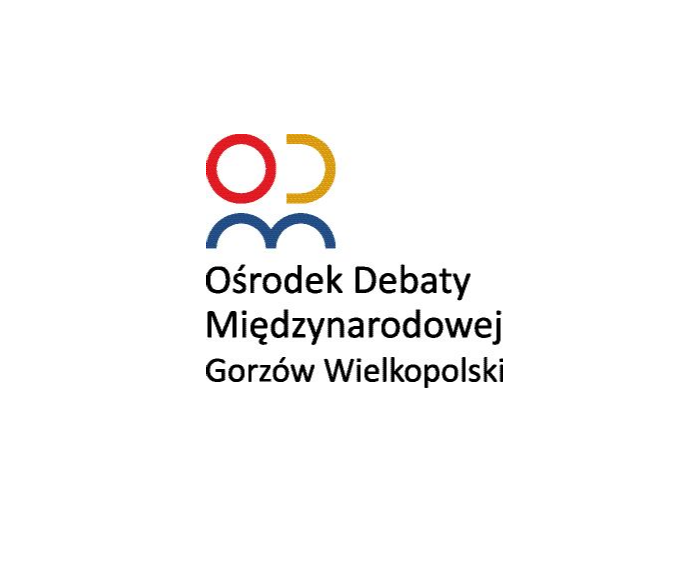 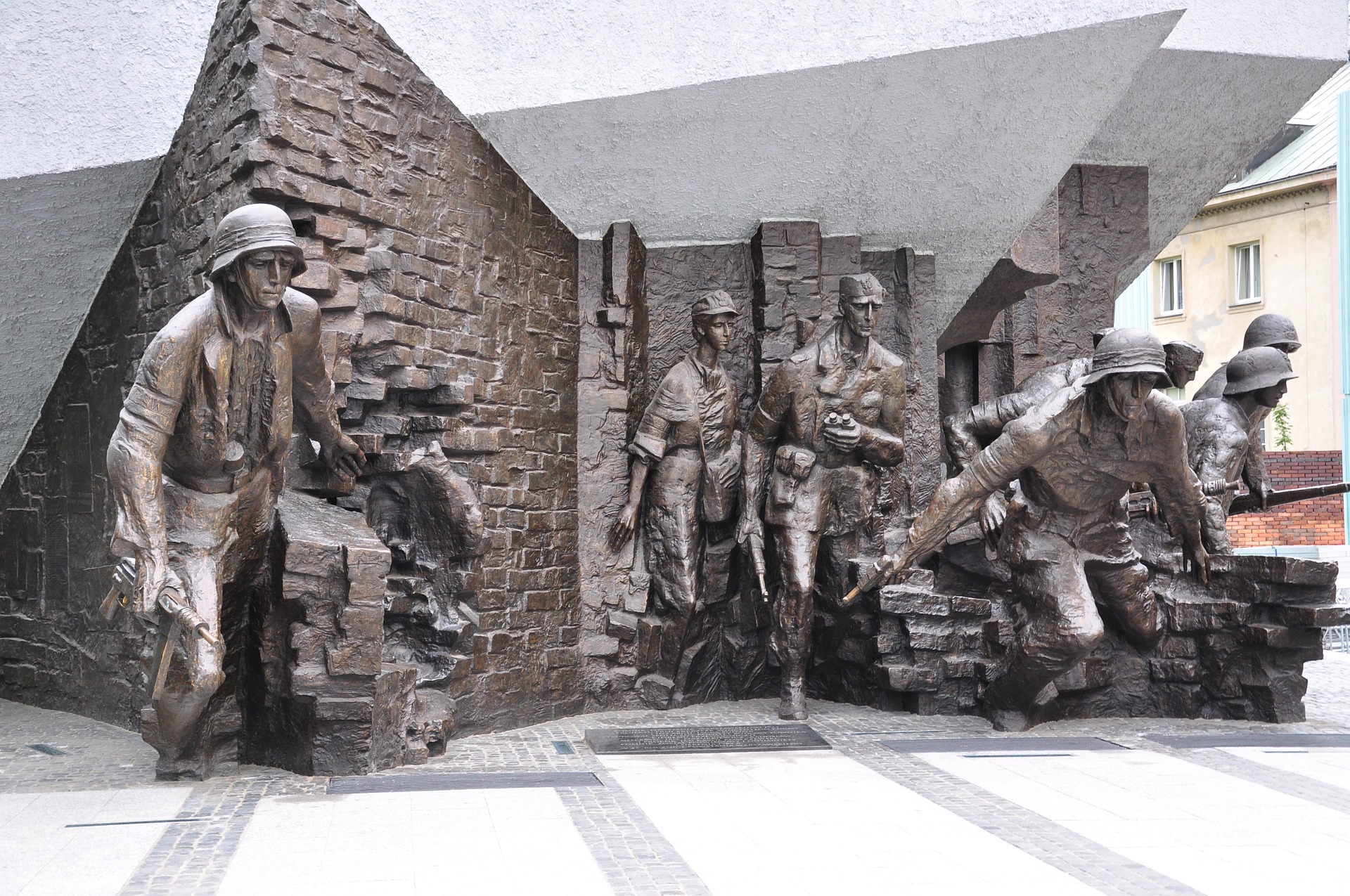 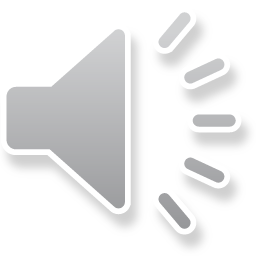